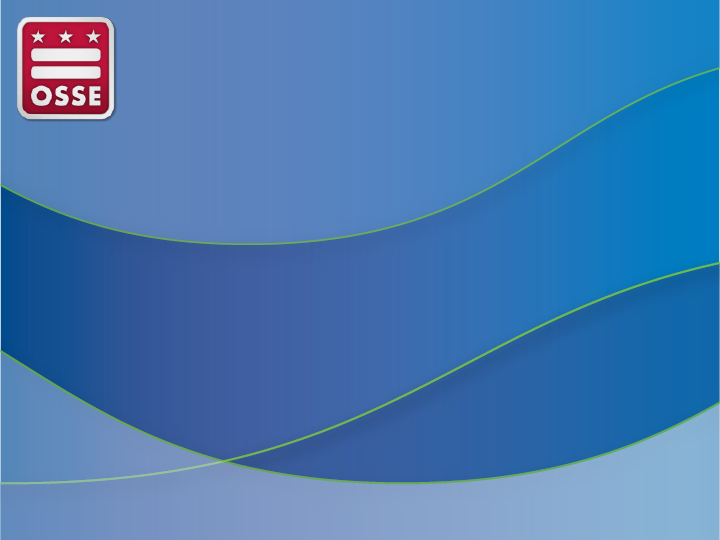 Enrollment  Audit /Residency Verification


LEA Training Session




Office of the State Superintendent of Education
September 5, 2013
1
Agenda
9:00am - 9:05am	Welcome and Agenda Overview
9:05am - 9:35am	Audit Changes and Residency Verification 
9:35am -9:50am	Homeless Students
9:50am- 10:20am	Data Management
10:20am- 10:30am	Break
10:30am- 10:55am	Special Education
10:55am-11:25am	English Language Learners
11:25am-11:50am	Head Count Day
11:50am-12:00pm	Questions
2
Enrollment Audit Changes
3
Differences between SY 12 and SY 13
Direct Certification
Sample Size
4
[Speaker Notes: Cross-checks
We are working with LEAs and contractor to ensure that students who have not provided residency documentation from the year prior will not re-enroll the upcoming school year. 

Proposed Residency Rules
The residency rules are being updated to reflect the changes we have made to our process. 

Trainings
August 23 and Sept 5. LEA will be trained on processes, procedures and enrollment audit count day expectations (tainting conducted by OSSE staff and contractor)]
SPED- Child Count
Data Quality
5
Residency Verification
6
Residency Verification Overview
DC residents entitled to free public education; priority enrollment.
Nonresidents must pay tuition
Annual residency verification by October/10 day deadline
LEA Responsibilities – Verification Process
Verify residency documentation and maintain copy
Ensure DC Residency Verification Form is completed and signed by school official and party enrolling student 
Parts A and C are always required (signature dates may be different)
Ensure that:
Photocopies are clear and legible
Documentation satisfies requirements 
Documentation submitted by proper party
7
LEA Responsibilities Follow-up with Parents of Non-verified Students
Contact with parent or caregiver is crucial 
Early contact – before October 7 deadline – is best

Follow-up may uncover important information that triggers affirmative responsibilities
Homeless student – no residency documents required; referral form
Non-resident or suspected non-resident student – tuition; possible un-enrollment; investigation to confirm nonresidency
Other scenario where student just can’t provide documents – home visit, referral to DCPS residency office or PCSB, contact OSSE.
8
LEA Responsibilities – Other Issues
1) Other primary caregivers 2)Tuition Payment  3)Non-public Placements
4) Un-enrolling non-verified or confirmed non-resident students 
 Scenarios
Mom registers her child. First day of school, dad drops off child and provides his residency documentation. Is this okay?
Child lives with aunt in DC because child’s parent, who is a resident of VA, is deployed. Can student register as a resident and whose documents must be submitted?
17 year old student from MD marries a DC resident. Her parents still live in MD. Does she have to pay nonresident tuition? 
Parent registers child at school. Later on, the child brings in the parent’s residency documentation to confirm residency. Is this acceptable?
9
Residency Verification 
Absent Student Hierarchy
Process to protect funding for students that are not in attendance during official head count day.

Gives LEAs the opportunity to provide documentation that shows a student is enrolled.

To allow LEAs the option to receive funding for absent students.
10
Residency Verification
Alternative and Special Education Schools
11
Residency Verification
Alternative and Special Education Schools (cont.)
12
Residency Verification For Adult Students
13
Homeless Students
14
The McKinney-Vento Homeless Education Assistance Improvement Act (MKV)
Background Information
The MKV program is designed to address the problems that homeless children and youth have faced in enrolling, attending, and succeeding in school. 

States and districts are required to review and undertake steps to revise laws, regulations, practices, or policies that may act as a barrier to the enrollment, attendance, or success in school of homeless children and youth.
15
[Speaker Notes: 10% of all children living in poverty
Over 40% of all children who are homeless are under the age of 5
Main themes:
	School stability
	School access
	Support for academic success
	Child-centered, best interest decision making]
MKV Eligibility – Who is Covered?
Children who lack a fixed, regular, and adequate nighttime residence:

Sharing the housing of others due to loss of housing, economic hardship, or similar reason (Doubled-Up)
Living in motels, hotels, trailer parks, camping grounds due to lack of adequate alternative accommodations
Living in emergency or transitional shelters
Abandoned in hospitals
Awaiting foster care placement
Living in a public or private place not designed for humans to live
Migratory children living in above circumstances
16
[Speaker Notes: Concept of a home

Homelessness is a lack of permanent housing resulting from extreme poverty, or, in the case of unaccompanied youth, the lack of a safe and stable living environment

Stigma of Word: Homeless

Causes:

Lack of affordable housing
Deep poverty
Health problems
Domestic violence
Natural and other disasters
Abuse/neglect (unaccompanied youth)


Sharing: Sharing the housing of other persons…” implies that the student is staying in another person’s home.

doubled-up households that move continuously and never establish a residence, i.e. "couch surfers]
MKV Enrollment Barriers
A school selected on the basis of a “best interest determination” (see G-1 and G-2) must immediately enroll the homeless child or youth, even if the child or youth is unable to produce the records normally required for enrollment (such as previous academic records, medical records, proof of residency, birth certificates, or other documentation). The enrolling school must immediately contact the school last attended by the child or youth to obtain relevant academic or other records. 
-Homeless Children and Youth Program Non-Regulatory Guidance
17
MKV Steps for LEAs
Identify and train the homeless liaison and pertinent staff
Strategically identify homeless students
Complete the OSSE Confidential Referral form.  Place a copy in the student’s secured record, and send a copy to OSSE.
Work with the family to obtain any missing documentation that can be retrieved with support.*
Follow-up with the family to identify any needs that may be barriers (uniforms, transportation, etc.)

*Student must be enrolled and participating
 fully in school while gathering missing documentation.
18
Data Management
19
Data Management Process
OSSE will use QuickBase applications, EASYIEP (SEDS), and SLED this year for the audit.
SLED will be updated daily based on the ProActive feeds from the LEA Student Information Systems (SIS), EASYIEP, and the Enrollment Audit 2013 QuickBase tool 
Throughout the entire audit process, it is the LEAs’ legal responsibility to ensure that their data are accurate, complete, and valid.
20
Data Management Timeline
September 16 - October 7, 2013
LEAs review their data displayed in SLED
LEAs resolve any data discrepancies by making changes in their SIS, the Enrollment Audit 2013 QuickBase tool, and EASYIEP (SEDS) 
LEAs verify appropriate residency documentation for each student
October 7, 2013 5:00 pm
SIS data final for the October 7 roster
October 10-11, 2013
LEAs verify October 7 data displayed in SLED
Utilize the OSSE Support Tool, a QuickBase application, to log any discrepancies and request support
October 11, 2013 5:00pm
Submit the Enrollment Audit Verification and Child Count Certification Form to OSSE
21
Data Management October 7 Deadline
OSSE strongly encourages LEAs to have their student data up-to-date in their SIS (and reflecting accurately in ProActive in the case of charter LEAs), EASYIEP (SEDS), and the Enrollment Audit 2013 QuickBase Tool well before the deadline.
22
Data Management ProActive Input
Enrollment Data
Are all the students who are in your school currently in ProActive?
Are all the students who are NOT currently attending your school exited from your system (with appropriate and valid exit DATE and CODE)?
Are students names spelled correctly, in Proper Case (not ALL CAPS)?
Do all students have OSSE appropriate and valid entry codes (not 9999) and entry dates?
Is the student in the correct grade/level?
23
Data Management ProActive Input
Don’t forget to enroll students who are receiving special education services at non-public schools!

Enroll them in your school in ProActive and specify the special education school.

Don’t enroll them in an Audit Room.

Re-enrolling students need to be re-enrolled in ProActive for 2013-14 even if they’re continuing at the same non-public school.
24
[Speaker Notes: Note from Linda: You will have to respond to questions from schools about the time auditors come to school. Students may not be in their “homeroom.”]
SLED Data Discrepancies
For data discrepancies identified prior to October 7
Review and correct data in source system (SIS, QuickBase, or EASYIEP)
Wait up to 2 business days and check SLED again to see if the issue resolved.
If issue persists, submit a message to the OSSE Support Tool in QuickBase.
For data discrepancies identified between October 10/11
Data are frozen based on the October 7 SIS and SEDS information (certain data elements are also frozen in the OSSE Enrollment Audit QuickBase Tool). LEAs must submit a message to the OSSE Support Tool in QuickBase detailing the issue by 5 pm on October 11, 2013.
25
[Speaker Notes: In other words, no SIS changes will be accepted during this timeframe.]
Break10 Minutes
26
Child Count
27
Child Count Process Overview
8/23/13 or 9/5/13
9/16/13-10/7/13
10/10/13-10/11/13
10/15/13-11/15/13
11/18/13-12/13/13
28
Review and Correct
Data displayed reflects information in source systems (STARS, ProActive, SEDS)

Each student record has several data elements and comes from student information system) and/or Special Education (from SEDS)
29
Child Count Summary of Actions
30
*Please note that any change in disability category needs to be supported by data via the evaluation/eligibility determination process pursuant to IDEA.
Child Count Using Management Tools
All corrections/updates to data must be made in source systems (Student Information Systems and SEDS)

The one exception to this is data regarding Dedicated Aide.  If the data displayed in SEDS for any students who have a dedicated aide is inaccurate, that data can be  updated/ corrected in the OSSE Enrollment Audit 2013 QuickBase Tool.
31
Child Count A Closer Look: Amendments
All IEP amendments for corrections to special education data should be made prior to October 11, 2013.

Any IEP Amendment completes between October 15, 2013 and November 14, 2013 for the purposes of correcting Child Count data must be submitted to OSSE in the OSSE Support Tool by the LEA Administrator.

In the context of IEP amendment, the term typographical error refers to text that is inconsistent with the LEA and parents’ shared understanding, based on a prior IEP or IEP Team discussion, of a specific requirement or term found in a student’s existing IEP.
32
[Speaker Notes: Any IEP Amendment completed on or before 1
Only after a request has been made in the OSSE Support Tool, will the data be updated and reflected in the SLED view.
10/7/13 will automatically be captured and reflected in SLED.]
Child Count  A Closer Look:  Environments
The educational environment for students will be displayed based on the Least Restrictive Environments Section in the IEP Process in SEDS.

If the Educational Environment is missing or inaccurate in SLED, LEAs must hold an IEP meeting or complete an IEP Amendment in SEDS.

In the context of IEP amendment, the term typographical error refers to text that is inconsistent with the LEA and parents’ shared understanding, based on a prior IEP or IEP Team discussion, of a specific requirement or term found in a student’s existing IEP.
33
[Speaker Notes: Add a change from last year symbol]
Child Count  A Closer Look:  Environments
Tip for Independent Charters:  Be sure to select “Separate School” in SEDS as the environment for students placed at nonpublic schools. 

In the context of IEP amendment, the term typographical error refers to text that is inconsistent with the LEA and parents’ shared understanding, based on a prior IEP or IEP Team discussion, of a specific requirement or term found in a student’s existing IEP.
34
[Speaker Notes: Say with First Bullet: If this is not the correct environment, hold an IEP meeting or complete an IEP amendment in SEDS.]
Child Count  Troubleshooting-Errors in Data
Issue 1:  Error in data related to IEP (e.g. special education hrs)
Issue 2:  Error in data related to Eligibility (e.g. disability)
35
[Speaker Notes: After following all the troubleshooting steps outlined, if there are questions or issues remaining, please talk to your LEA admin who can submit your question to the OSSE Support Tool.]
Child Count  Troubleshooting-OSSE Support Tool
https://octo.quickbase.com
36
Child Count Prepare for Certification
Be sure all students listed were receiving services as of October 7, 2013.

Ensure all demographic and special education information is accurate for all students.

Be sure the educational environment indicated is accurate.
37
Child Count  Generate a Roster
All certification documents MUST be submitted with a roster attached.

Follow directions in SLED for generating a roster.

Do not hand write corrections to data on roster.
38
Child Count Submit Certification
LEAs must certify that all Child Count information is correct via SLED no later than 5:00 pm, Friday, October 11, 2013:

Remember: DCPS will certify the data for students with disabilities for Dependent Charters since these LEAs elected DCPS as their LEA for special education.

Failure to submit timely documentation could result in:
Impact on local determinations
Impact on funding
39
[Speaker Notes: Signed Data Verification and Child Count Certification Form
Tip:  submit certification as soon after 10/7/2013 as possible]
Child Count Analysis
OSSE will review all data submitted to find the following, not limited to:

Students duplicated across LEAs
Students with missing demographic information
Students that are not ages 3 through 21
Students with primary disability of developmental delay older than 7 years old
Discrepancies in Educational Environment
40
Child Count Report to LEAs
As a result of OSSE analysis, by November 13, 2013 LEAs will receive a report of the following:

Issues identified in OSSE analysis

LEAs will have an opportunity to make corrections and resubmit a certification with an updated roster from SLED no later than December 13, 2013 at 5:00pm.
41
Child Count Review & Resubmission
If the LEA receives one or more issues identified through the analysis process, corrections must be made and the LEA must recertify no later than December 13, 2013.

Follow directions for making corrections and submitting certification as outlined in this presentation and in the OSSE Child Count manual.
42
Limited English Proficiency (LEP) Sample Audit
43
LEP Sample Audit
LEP students in the District of Columbia qualify for supplemental funding through the D.C. Uniform Per Student Funding Formula (UPSFF)

Students must meet all four conditions of the federal definition of NEP/LEP as it is written in The No Child Left Behind (NCLB) of 2001 in order to qualify as LEP.
44
LEP Definition
A.   The individual is aged 3 through 21; 

B.   The individual is enrolled or preparing to enroll in an elementary school or secondary school; 

C. (i) The individual was not born in the U.S. or whose native language is a language other than English; or
(ii) (I) The individual is a Native American or Alaska Native, or a native resident of the outlying areas; and (II) The individual comes from an environment where a language other than English has had a significant impact on the individual’s English language proficiency; or 
(iii) The individual is migratory, his/her native language is a language other than English, & he/she comes from an environment where a language other than English is dominant; and 

D.   An individual whose difficulties in speaking, reading, writing, or understanding the English language may be sufficient to deny the individual 
(i) the ability to meet the state’s proficient level of achievement on state assessments; 
(ii) the ability to successfully achieve in classrooms where the language of instruction is English; 
(iii) the opportunity to participate fully in society.
45
LEP Process Overview
46
[Speaker Notes: Automatic approval
All students with qualifying scores on the 2013 ACCESS for ELLs ® exam. A qualifying score is an overall composite score between 1.0 and 4.9. 
All students with qualifying scores on the 2012 ACCESS for ELLs exam who did not take the 2013 ACCESS for ELLs assessment because they were not in the state, in the country, or had some other extenuating circumstance. A qualifying score is an overall composite score between 1.0 and 4.9. 
All students who qualified as LEP in the 2012-2013 school year and took but did not complete the 2013 ACCESS for ELLs assessment as determined by a missing overall composite score. (incomplete)
Students in grades K-12 and adult students whose LEP documentation was reviewed and verified by OSSE in the 2012 LEP sample audit. This exemption does not apply to schools where a full school LEP audit was required in the 2012 sample LEP audit.  ****EDIT TO ONLY INCLUDE STUDENTS BETWEEN AGES 3 and 5***]
LEP Approval of LEP Status
Any student whose documentation is complete and current and whose assessment score is qualifying (i.e. below the proficiency thresholds) will be verified as LEP. 

Any student for whom documentation is insufficient or whose assessment score is above the proficiency threshold will be denied LEP status.
47
LEP Process Overview (cont.)
Full school LEP audit
If more than 2 students in a school cannot be verified as LEP during the initial sample audit, FS Taylor will request and review the LEP documentation for all LEP students at the school from the roster provided by OSSE.

If 2 or fewer students in a school cannot be verified as LEP during the initial LEP sample audit, then all LEP students at the school, except those whose statuses could not be verified, will be verified as LEP.
48
LEP Acceptable Documentation
Only official scoring sheets will be accepted. 
Documents created by the LEA should not be reviewed. 
No retroactively altered documentation will be accepted.

All assessments submitted must include all of the following data elements:
Student’s first and last name
Most records should also have USI, but this is not necessarily required
Student’s date of birth
Student’s grade level on the assessment date
Date when student was assessed
49
LEP The Review Process
Verify that the documentation submitted 
is complete
represents the correct student
is current
Ensure that the student took assessment in acceptable grade
Verify that the assessment score qualifies the student as LEP.
Check for all required elements
Compare student identifiers provided by school to those in original file by OSSE
Compare date assessment administered  to dates permitted
Compare grade on assessment to acceptable grade levels
Compare the student’s proficiency level to the proficiency threshold for the given assessment. Check adjusted scoring when necessary.
50
LEP Other Important Details
Students identified as LEP after October 7, 2013 will not be included in the audit. Schools must submit LEP documentation for these students during appeals. 

Students who were not enrolled as of October 7, 2013 can not submit LEP documentation for students through Appeals.
51
Head Count Day
52
Audit Process Important Dates
September 13, 2013 - Schedule confirmations signed and returned
Return via email or fax

October 7, 2013- LEA must enter data into SLED

October 11, 2013 - Enrollment Data Review

October 15, 2013- November 15th- Count Day

November 18, 2013- November 27th- Audit Resolution

December 16, 2013- December 20th- Appeals Process
53
[Speaker Notes: Changes made only for impractical circumstances (testing, school closures, etc.)]
Audit Process Workflow
54
Audit Process Data Integrity
Ensure SLED data is correct (double check)
Verification October 7 – 11; Certified October 11 

OSSE will provide enrollment data to F.S. Taylor on October 11 

Individual classroom rosters must correspond to the DAY and TIME of your scheduled enrollment audit
55
Count Day Physical Head Count
56
Count Day Residency Verification
57
Count Day
Residency Verification Sample
Direct Certification 
Students who are direct certified will not be tested.

Sample Size Includes: 
All prior year residency exceptions 
OSSE flagged residency issues
10% of students who have not been direct certified

Sample Selection – provided and tested on count day
Examine documentation obtained from parent or guardian
58
Count Day Residency Sample
Expanded Testing 

If errors of 10% or greater are noted in the initial sample, FSTA will perform additional testing.

Expanded sample size is 10% of remaining untested and non-direct certified population.

Second Sample – will be provided and tested on count day
59
Count Day Communication of Findings
Two Business Days
Email communication 
Summary reports which document:
Absentees 
Residency discrepancies
Other relevant open audit points
Date and time 
Resolution package due date
Resolution meeting
Instructions for resolution process
60
Audit Resolution Packages
61
Audit Resolution Process
62
LEP Resolution Process
63
Reporting Pre-Appeals and Post-Appeals Data
Pre-Appeals enrollment data  
FSTA will provide to OSSE on December 2

Data based on the resolution of information presented during the audit process

Pre-Appeals enrollment data
Released by OSSE to LEAs on December 4
64
Reporting Appeals Process
December 16, 2013 through December 20, 2013
NO new documentation can be submitted DURING appeals process.
Only documentation presented during resolution meeting will be considered
All appeals will be presented before a panel 
Each LEA may appeal an enrollment, grade, or residency decision. 
LEA evidence is  presented during the appeals process and OSSE's conclusion on the particular matter
Issue post-appeal reports which capture all appeal decisions
65
Help Resources
OSSE Enrollment Audit Handbook: OSSE website
New account requests: OSSE Support Tool 
Account problems/troubleshooting: OSSE Support Tool  after consulting with your LEA admin
Issues with demographic data:  ProActive or STARS representatives
Questions about Educational Environments: OSSE Support Tool after consulting with your LEA admin
Residency Fraud Hotline – (202) 727-7224
66
Contact Information
OSSE
Sean Flora- Program Manager
Email: osse.enrollmentaudit@dc.gov
Telephone: 202-727-7224

FS Taylor
LaTonja Belsches, CPA – Engagement Manager
Email: enrollmentaudit2013@fstaylor.com
Telephone: 202-898-0008
Fax: 202-898-0208
67
Questions/ Comments
68